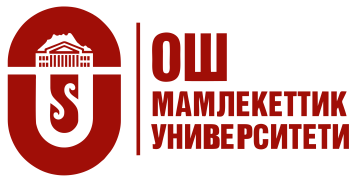 Рейтингдердин контекстинде ОшМУнун Scopus маалымат базасындагы абалы
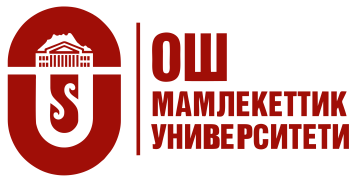 QS агенттиги университеттердин илимий-метрикалык көрсөткүчтөрүн Scopus маалымат базасына таянып алат
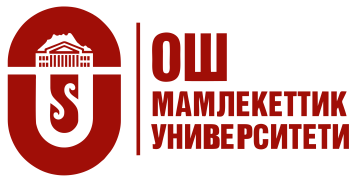 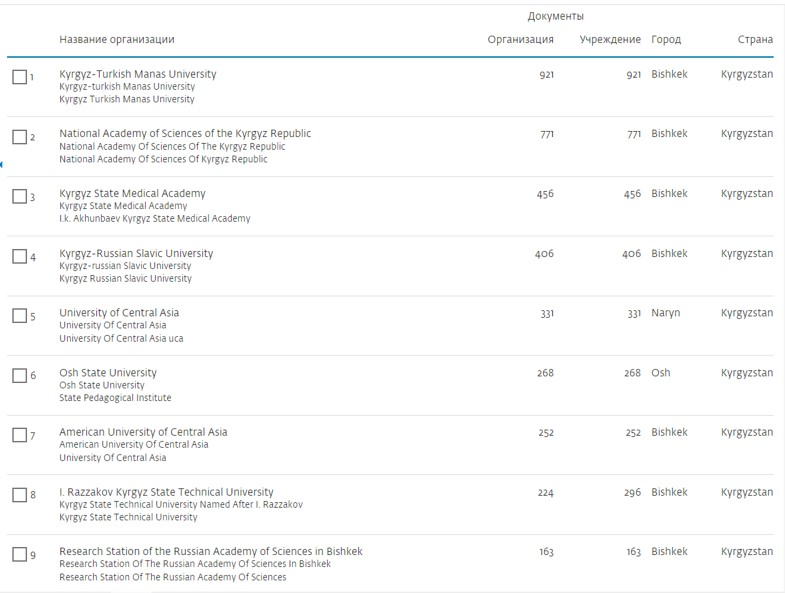 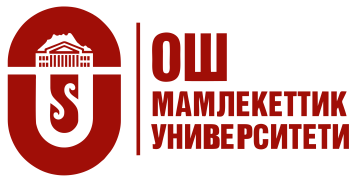 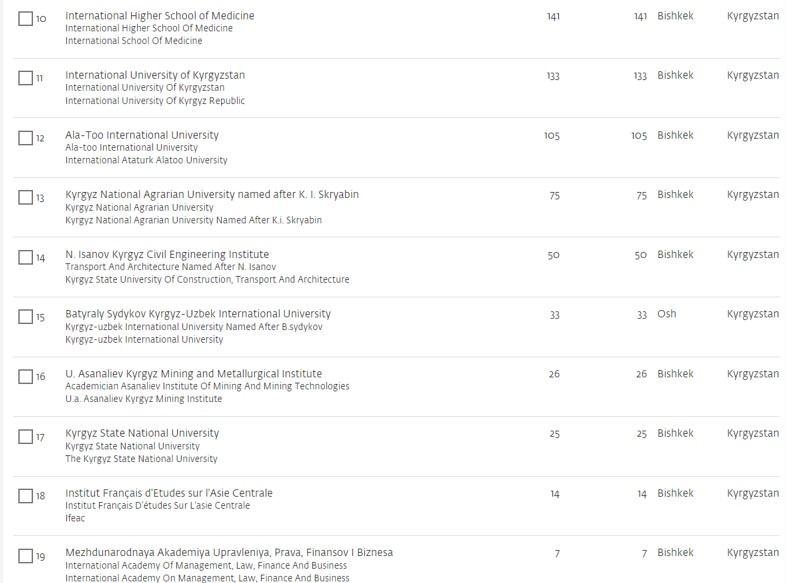 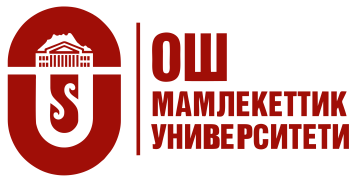 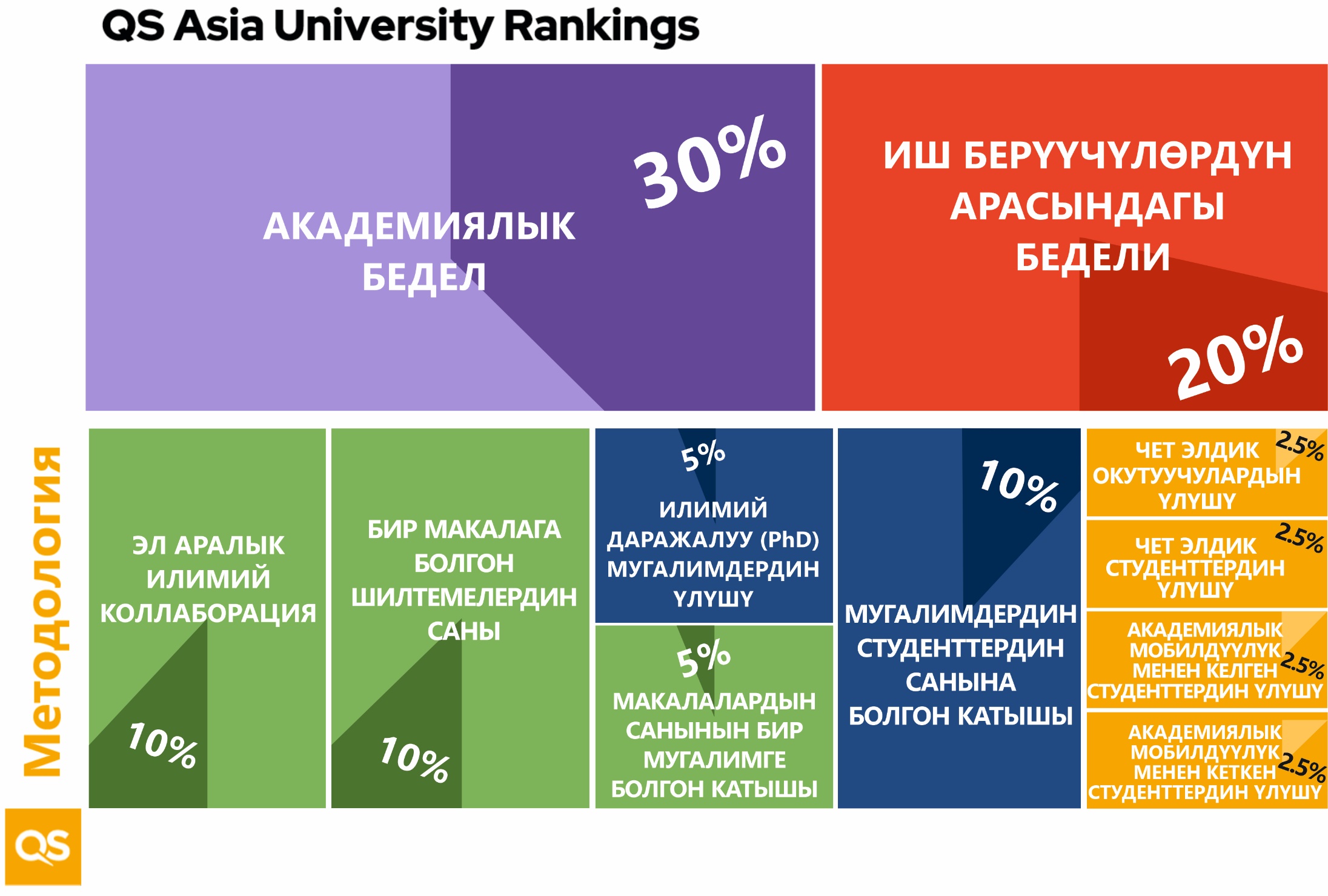 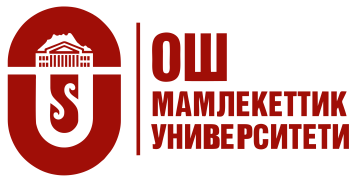 QS CA рейтингдеги ОшМУнун көрсөткүчү
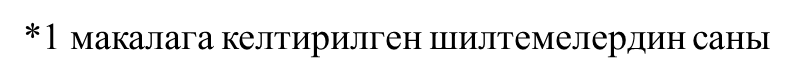 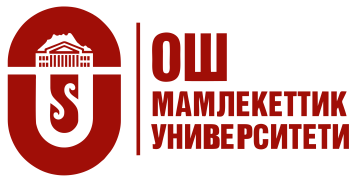 Ош мамлекеттик университети
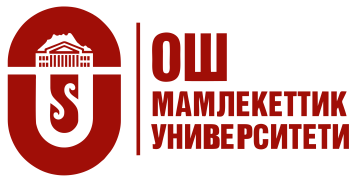 Кыргыз-Түрк Манас университети
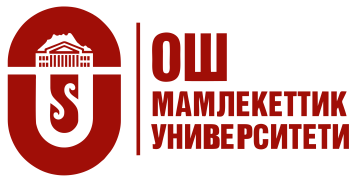 Борбордук Азиядагы Америкалык университет
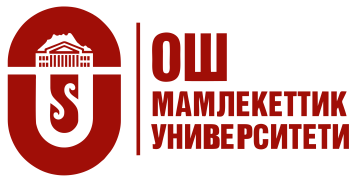 Тажик улуттук университети
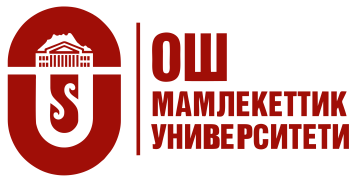 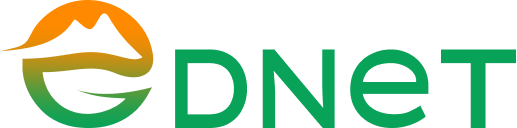 Кыргыз Республикасынын Жогорку окуу жайларынын 1-Улуттук рейтинги
Өткөрүлгөн сынактын жана Кыргыз Республикасынын Билим берүү жана илим министрлиги менен «EdNet» Билим берүүнүн сапатын камсыз кылуу агенттигинин ортосунда кол коюлган меморандумдун негизинде «EdNet» агенттиги Кыргыз Республикасынын Жогорку окуу жайларынын 1-Улуттук рейтингин өткөрүү боюнча оператор болуп аныкталды.
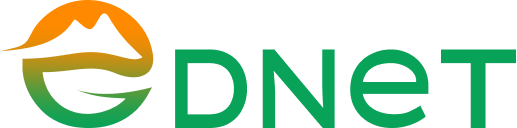 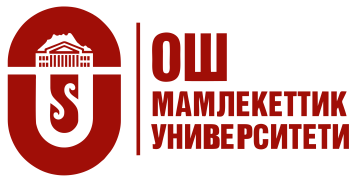 Улуттук рейтинг Кыргыз Республикасындагы ЖОЖдордун ишмердүүлүгүнө объективдүү жана негиздүү баа берүү жана аларды коомчулук, иш берүүчүлөр жана мамлекет тарабынан кабыл алуу максатында жүргүзүлөт.Улуттук рейтингдин максаттарынын бири ЖОЖдорду QS – эл аралык университеттердин рейтингине катышууга даярдоо болуп саналат. Бул фактыны эске алуу менен Улуттук рейтингинин методологиясы, критерийлери жана баалары QS рейтинги менен салыштыруу мүмкүнчүлүгүн эске алуу менен иштелип чыккан.Кыргыз Республикасынын Улуттук рейтингинин критерийлери QS рейтингинин критерийлери менен салыштырылуучу критерийлердин 6 негизги тобунун тегерегинде топтоштурулган индикаторлордон турат:
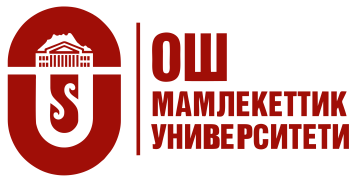 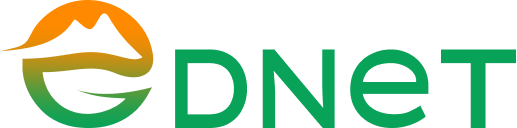 Негизги индикаторлор
30%
20%
15%
20%
10%
5%
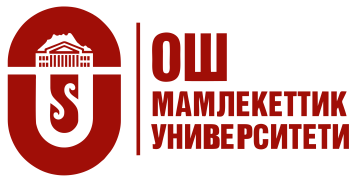 Рейтингдин алкагында баалоо бир нече этап менен жүргүзүлүп, 1- этапта улуттук ЖОЖдордо иштеген өлкөнүн 1000 алдыңкы окутуучусу жана 500 иш берүүчү, анын ичинде өлкөдө иш алып барган улуттук жана эл аралык компаниялар менен уюмдар тандалып алынат. Окутуучуларды жана иш берүүчүлөрдү тандоо QS методологиясына жакын методологияга ылайык жүргүзүлөт.
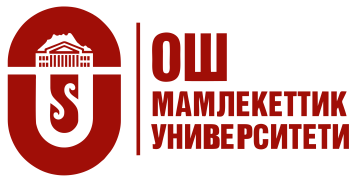 *1 макалага келтирилген шилтемелердин саны
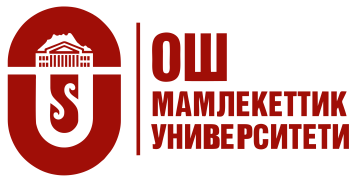 И.Ахунбаев ат.Кыргыз мамлекеттик  медициналык академиясы
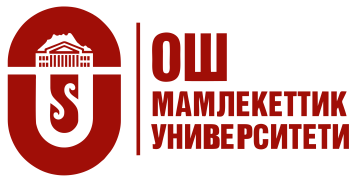 И.Раззаков атындагы Кыргыз мамлекеттик техникалык университети
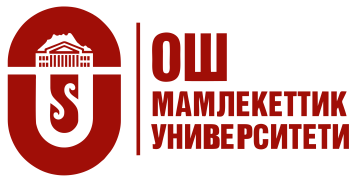 *1 макалага келтирилген шилтемелердин саны
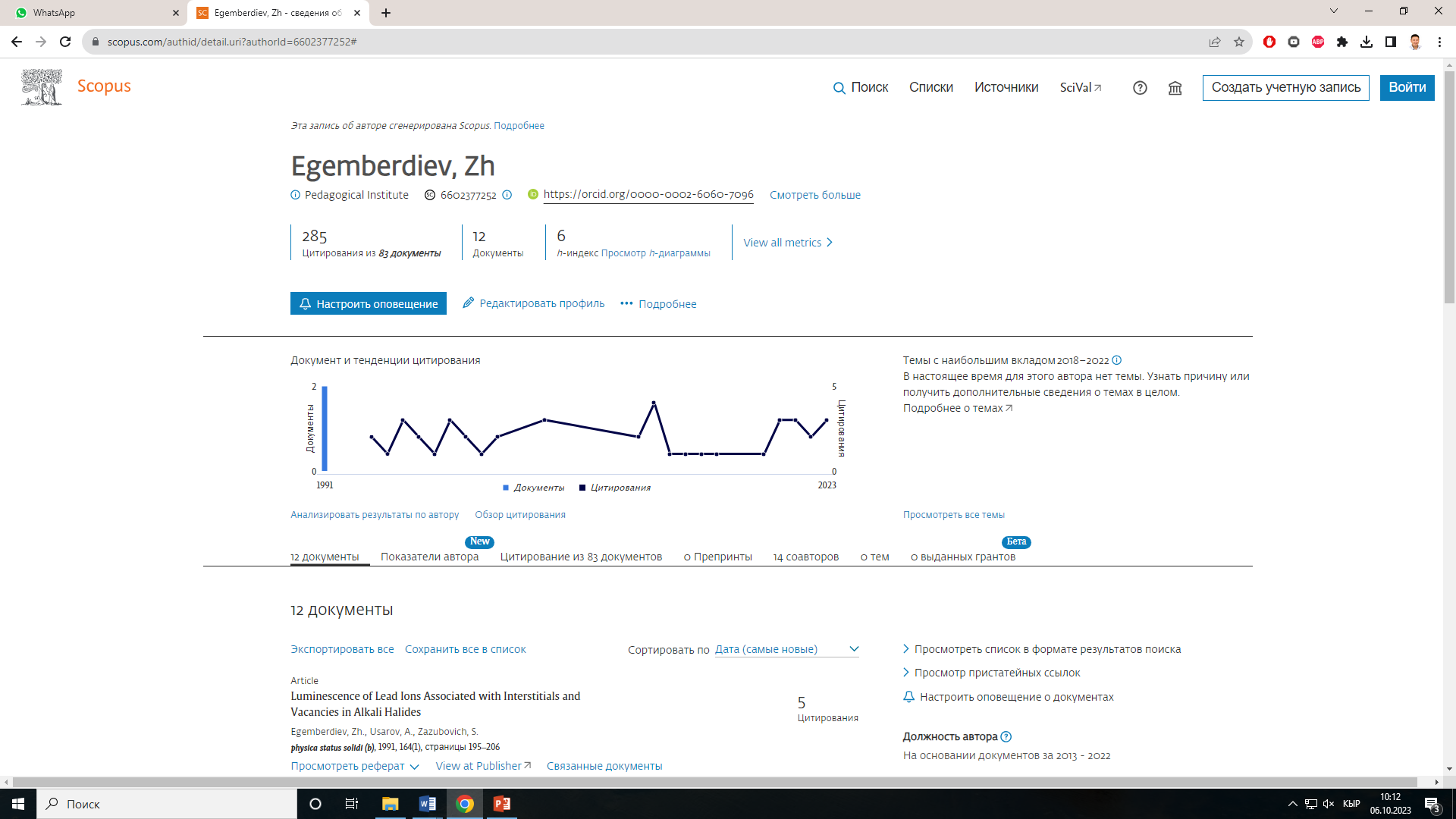 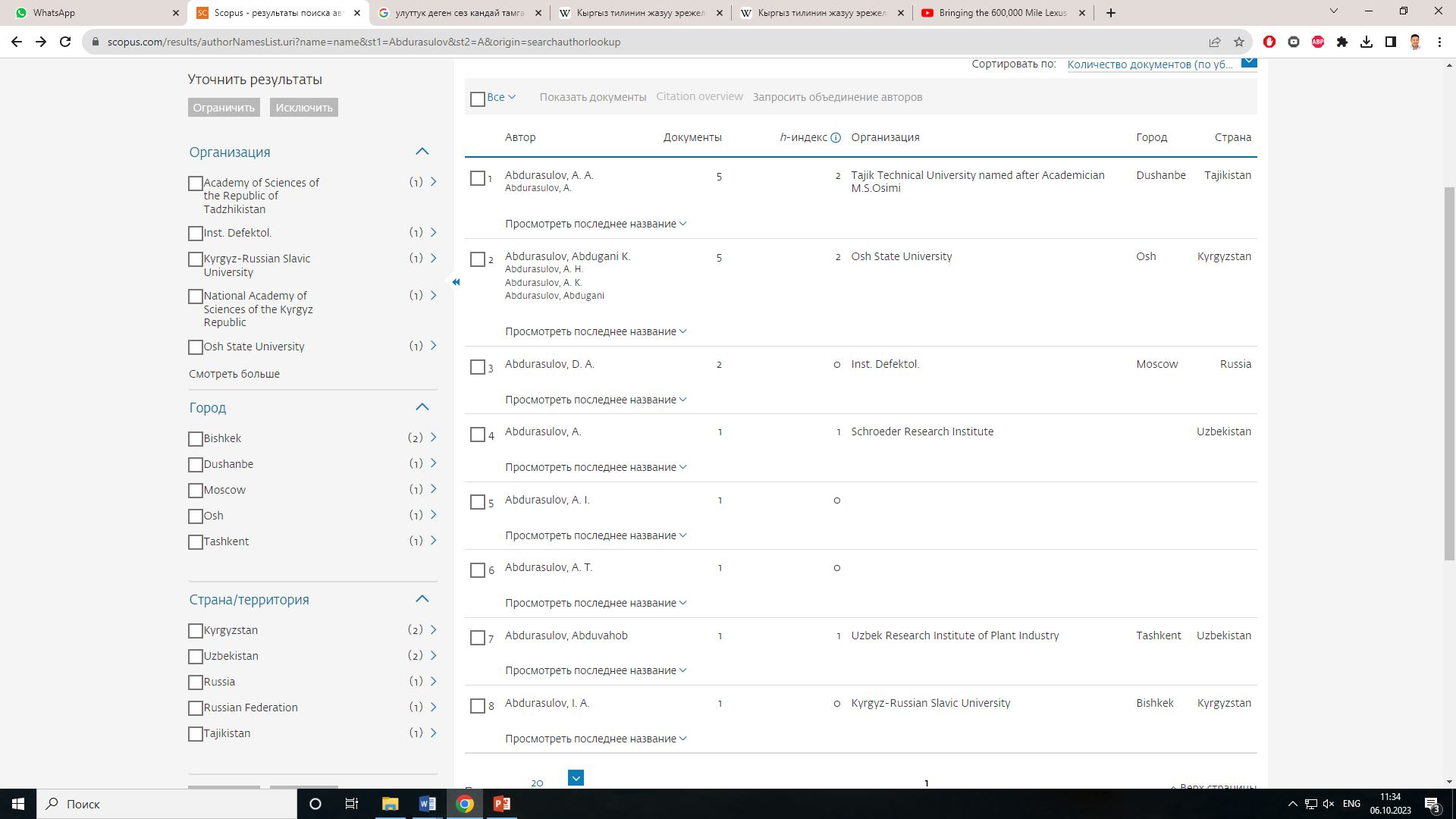 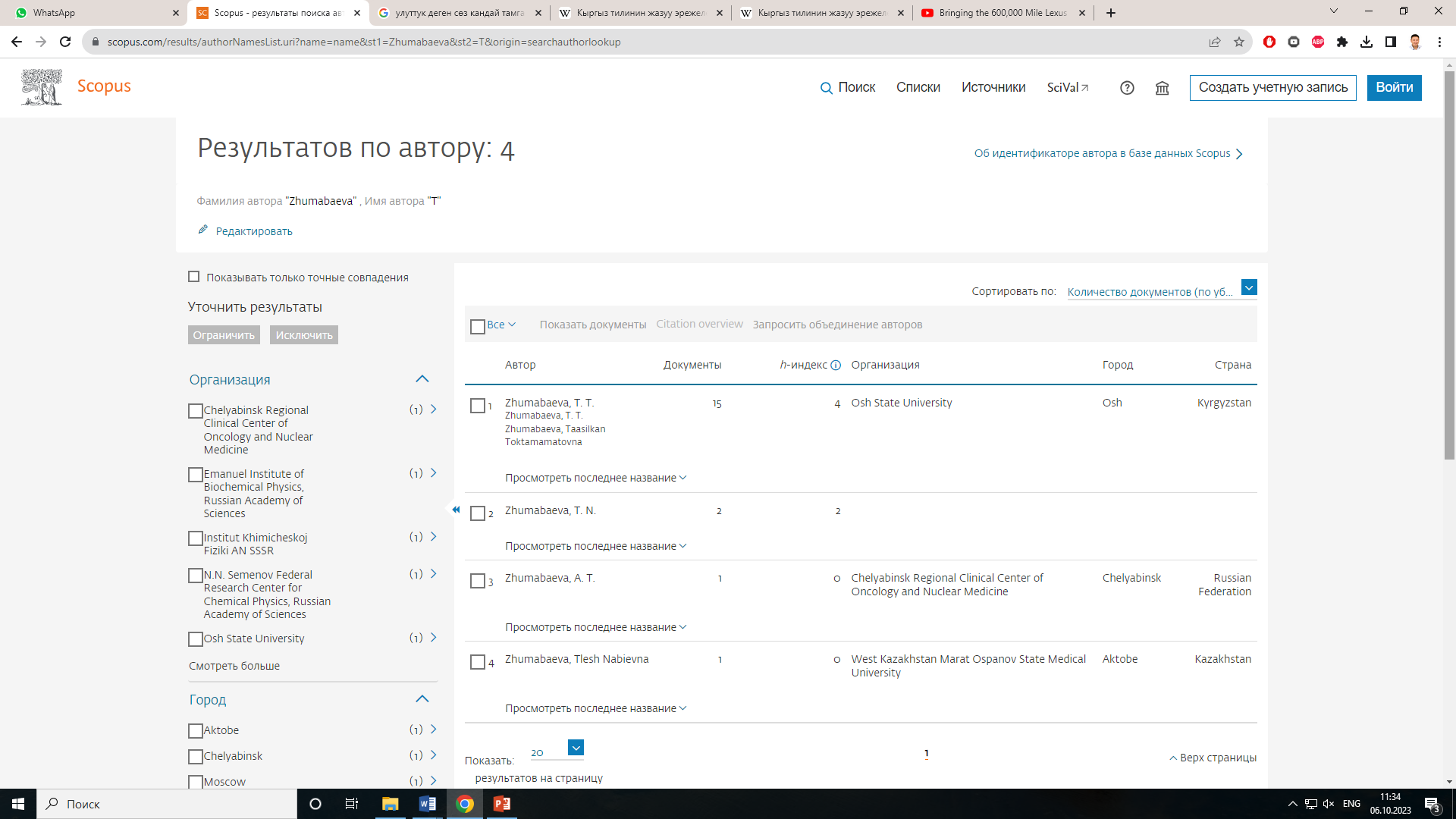 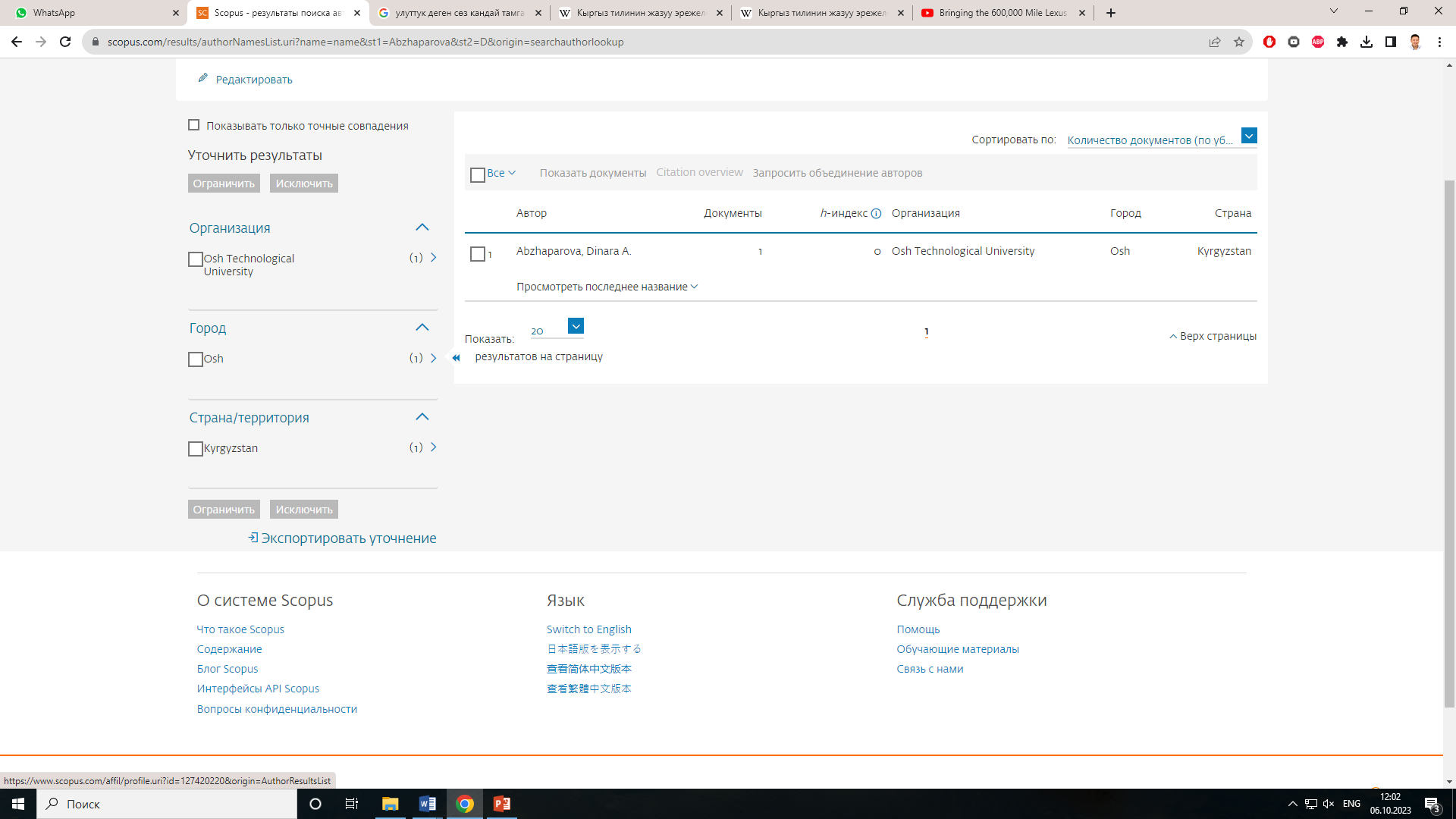 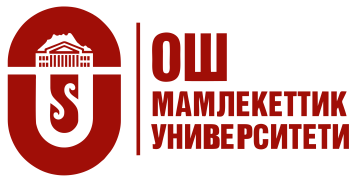 Көңүл бурганыңыздар үчүн рахмат!